Maths
To identify one half of a shape
Miss Sidhu
Welcome to today’s lesson!
You will need…
Item 1
Item 2
Item 3
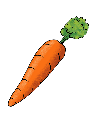 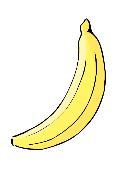 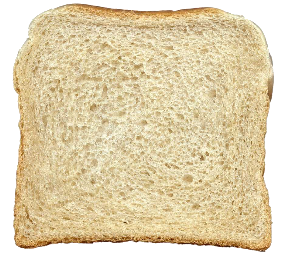 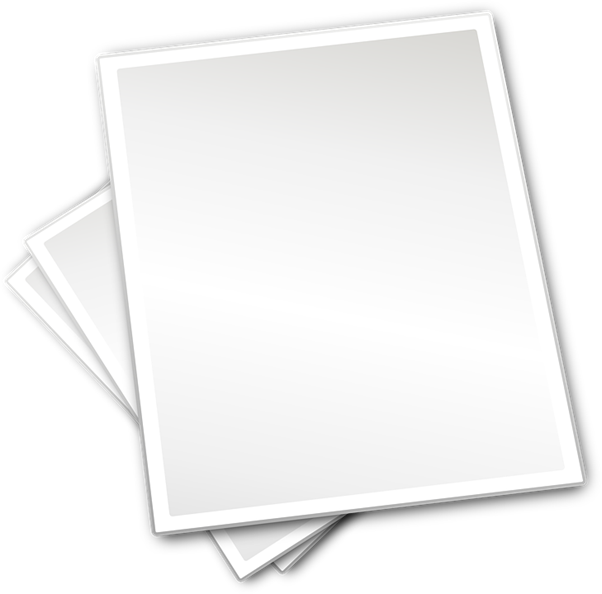 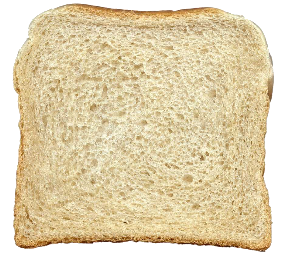 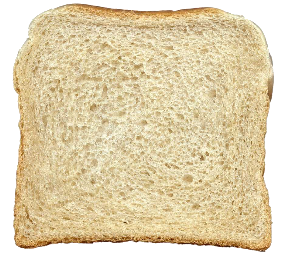 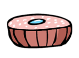 Important:
Please Ask your Parent or Carer to Help you Cut!!!
‹#›
Lesson agenda
Here is the outline for this lesson. We are going to look at:
Key vocabulary
Exploring what equal and unequal means
Finding half of a shape
An Independent task and answers
A final quiz to see what we learnt
‹#›
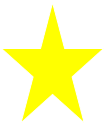 Star Words!
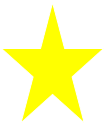 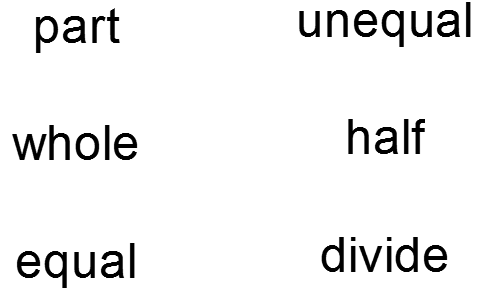 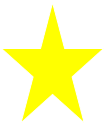 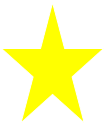 ‹#›
Brain teaser!
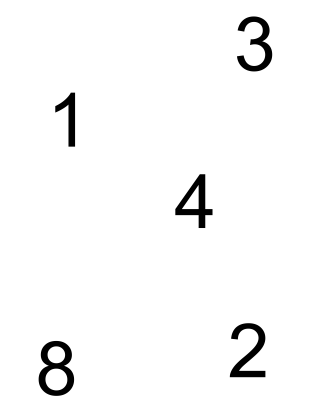 Double trouble

Choose a number and double it.
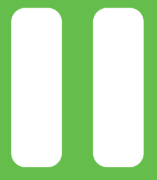 ‹#›
Brain teaser!
6
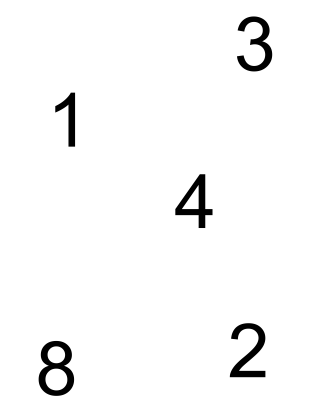 Double trouble

Choose a number and double it.
2
8
4
16
‹#›
What is the same? What is different?
‹#›
How do you know it is half?
The whole has been divided into two equal parts.
‹#›
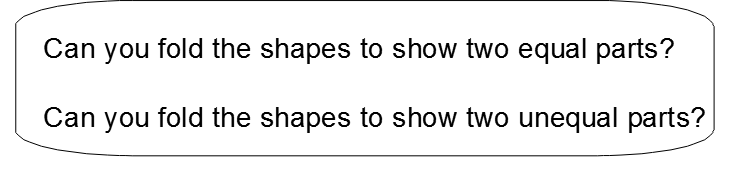 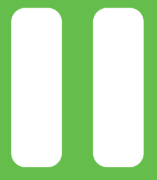 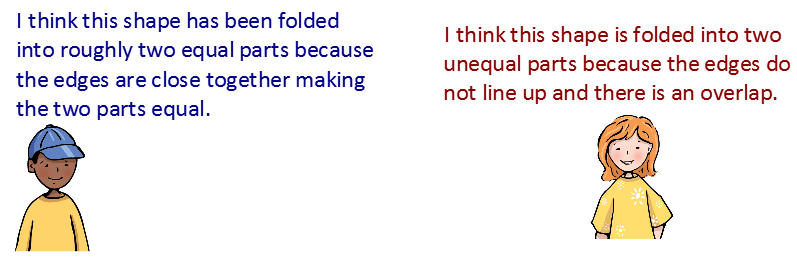 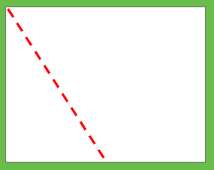 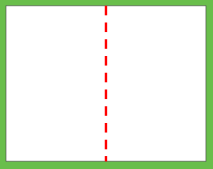 ‹#›
Finding half of a 3-D object
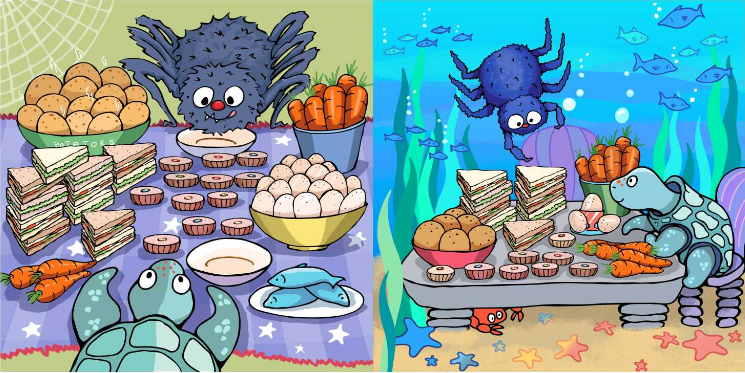 ‹#›
Finding half of a 3-D object
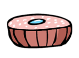 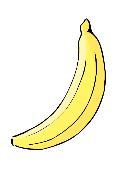 How many parts will we need?

How can we make it fair?

Where would we need to cut it to ensure we cut it in half?
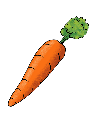 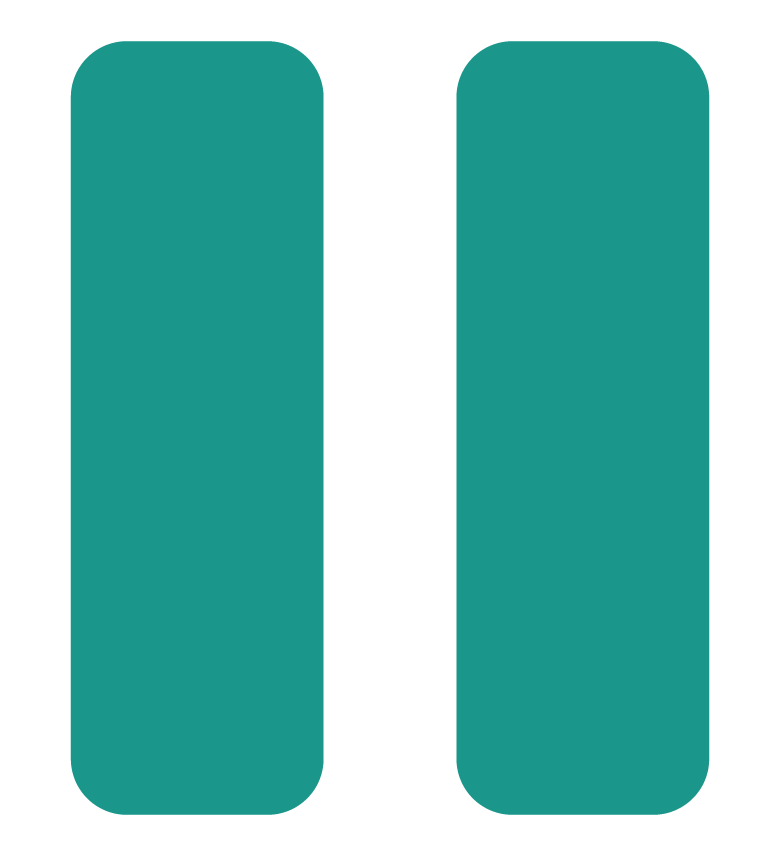 Important:
Please Ask your Parent or Carer to Help you Cut!!!
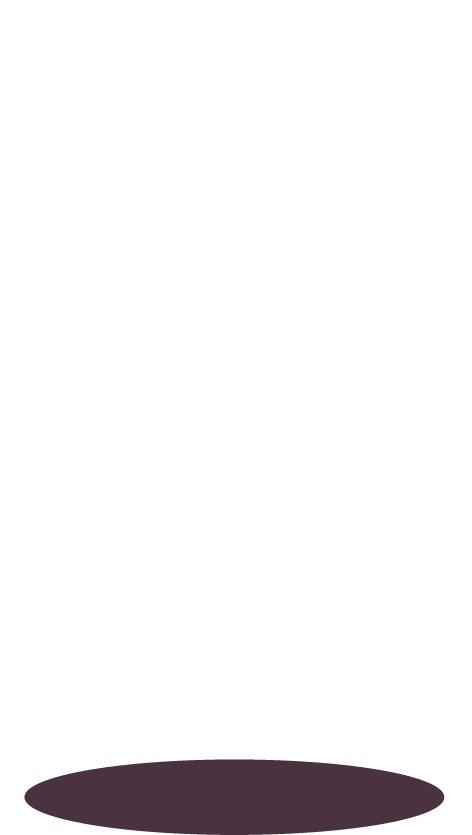 ‹#›
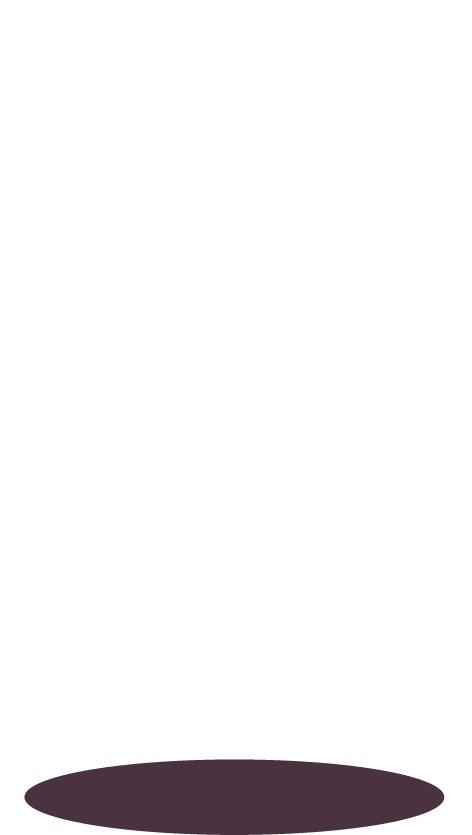 Pause the video to complete your task
Independent Task
Important:
You Must Ask your Parent or Carer to Help you Cut During this Task!!!
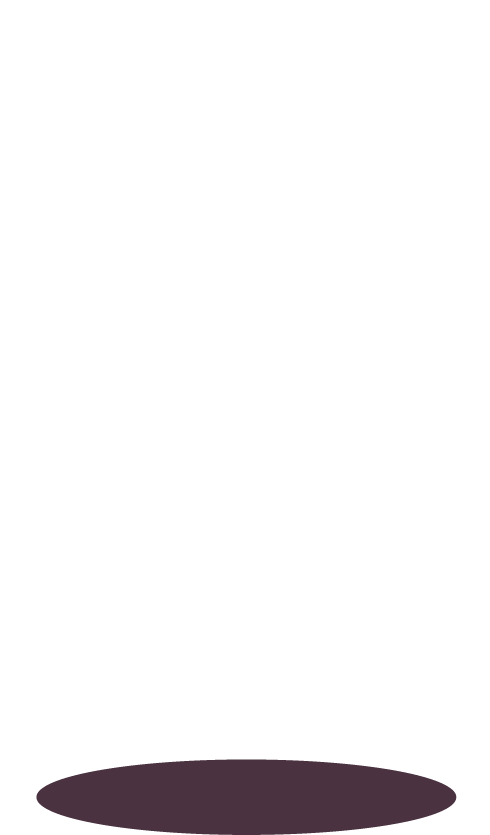 Resume once you’re finished
Independent Task
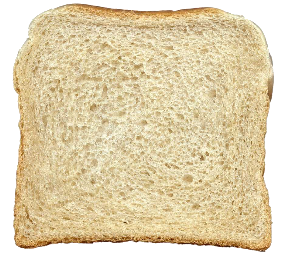 How many ways 
can you show the 
slice not being cut 
in half?
How many ways 
can you cut a slice 
of bread in half?
How do you know?
Important:
Please Ask your Parent or Carer to Help you Cut!!!
‹#›
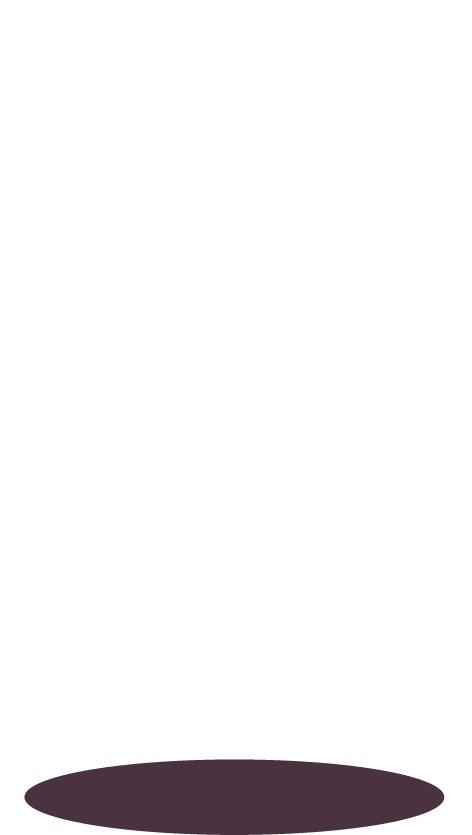 Pause the video to complete your task
Independent Task
Important:
You Must Ask your Parent or Carer to Help you Cut During this Task!!!
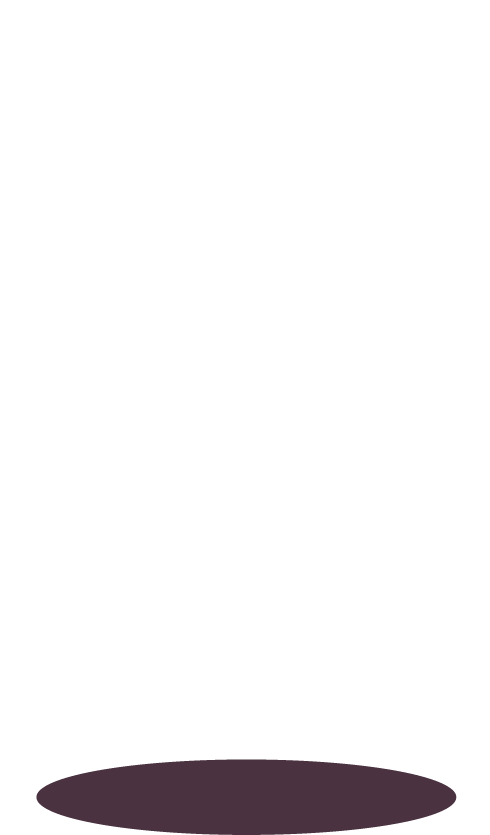 Resume once you’re finished
Answers
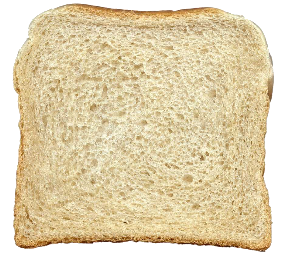 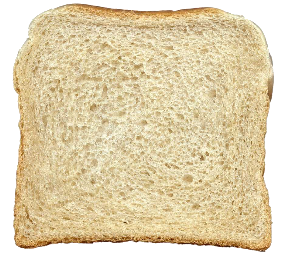 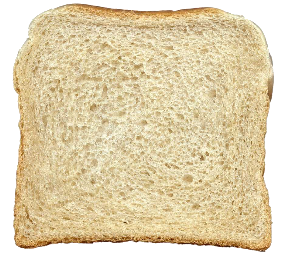 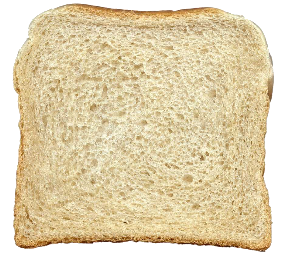 Here are some of the ways you can show half.
‹#›
Share your work with Oak National

If you'd like to, please ask your parent or carer to share your work on Twitter tagging @OakNational and #LearnwithOak
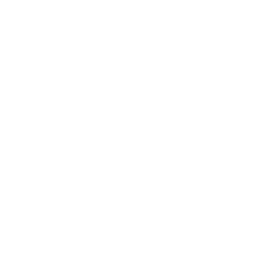 ‹#›
Great exploring of halves today.
 
Don’t forgot to complete your end of lesson quiz.
‹#›